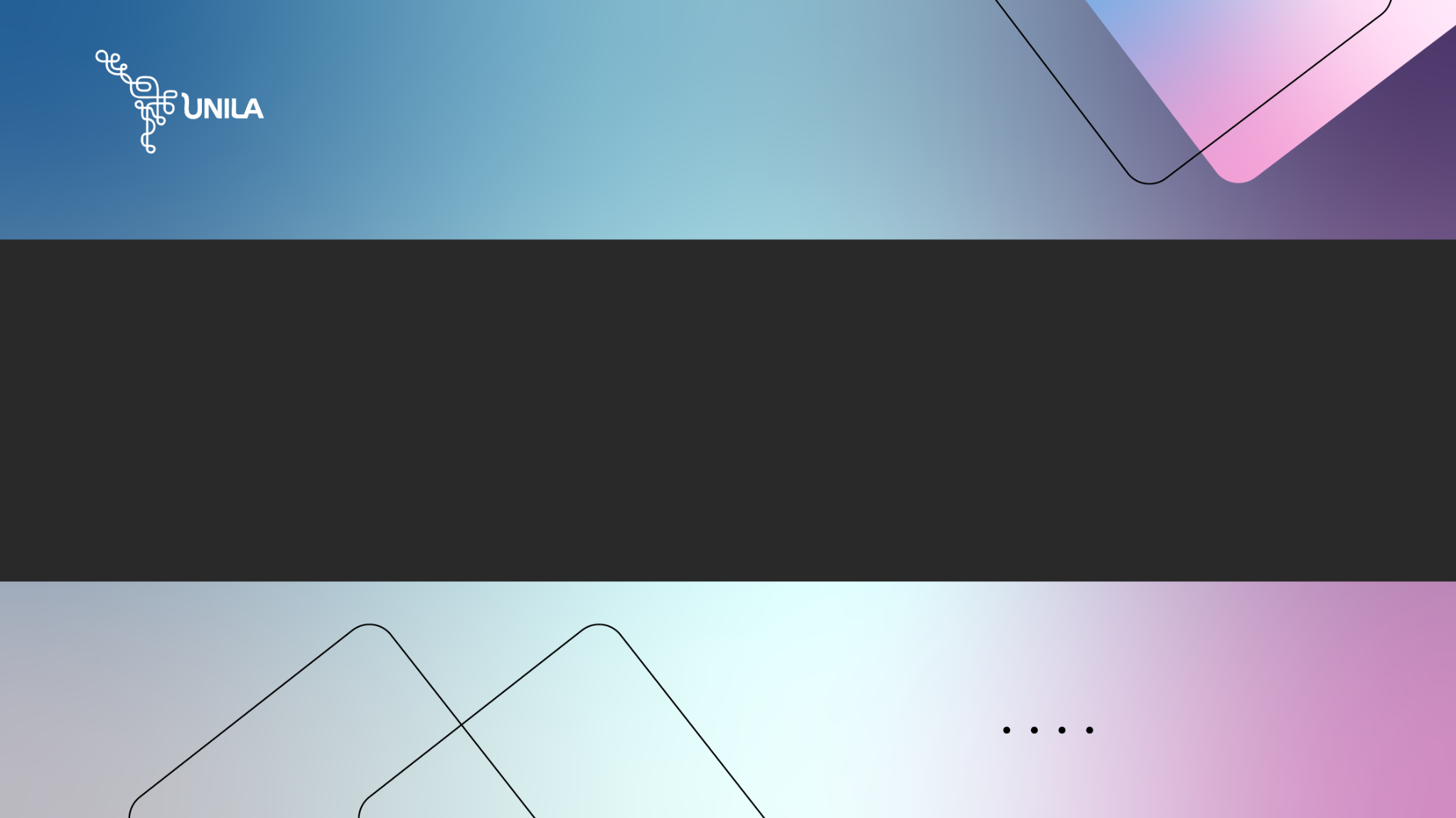 Universidade Federal da
Integração Latino-Americana
APRESENTAÇÃO
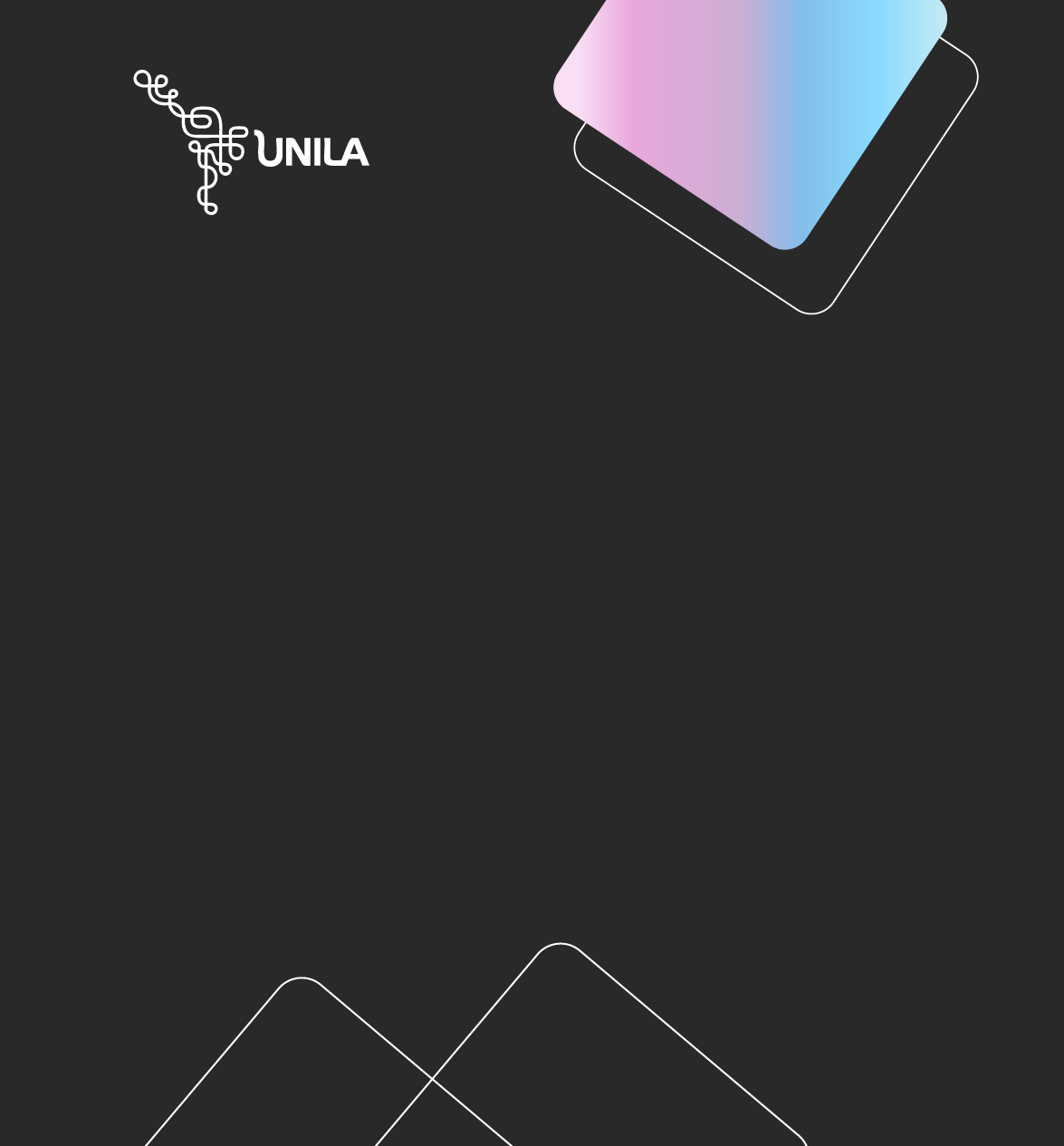 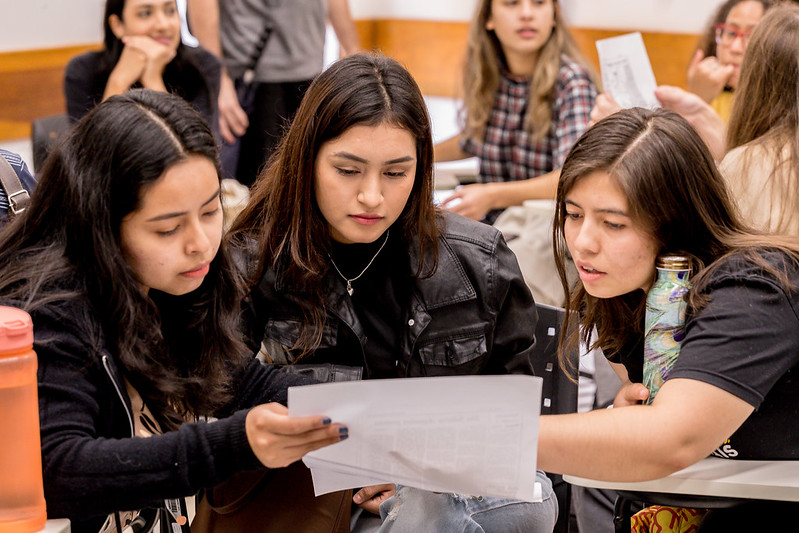 QUEM SOMOS
Fundada em 2010, a Universidade Federal da Integração Latino-Americana (UNILA) é uma universidade brasileira, pública e gratuita, com caráter internacional.

Sua missão é contribuir para a integração latino-americana e caribenha por meio do conhecimento compartilhado e da cooperação solidária.
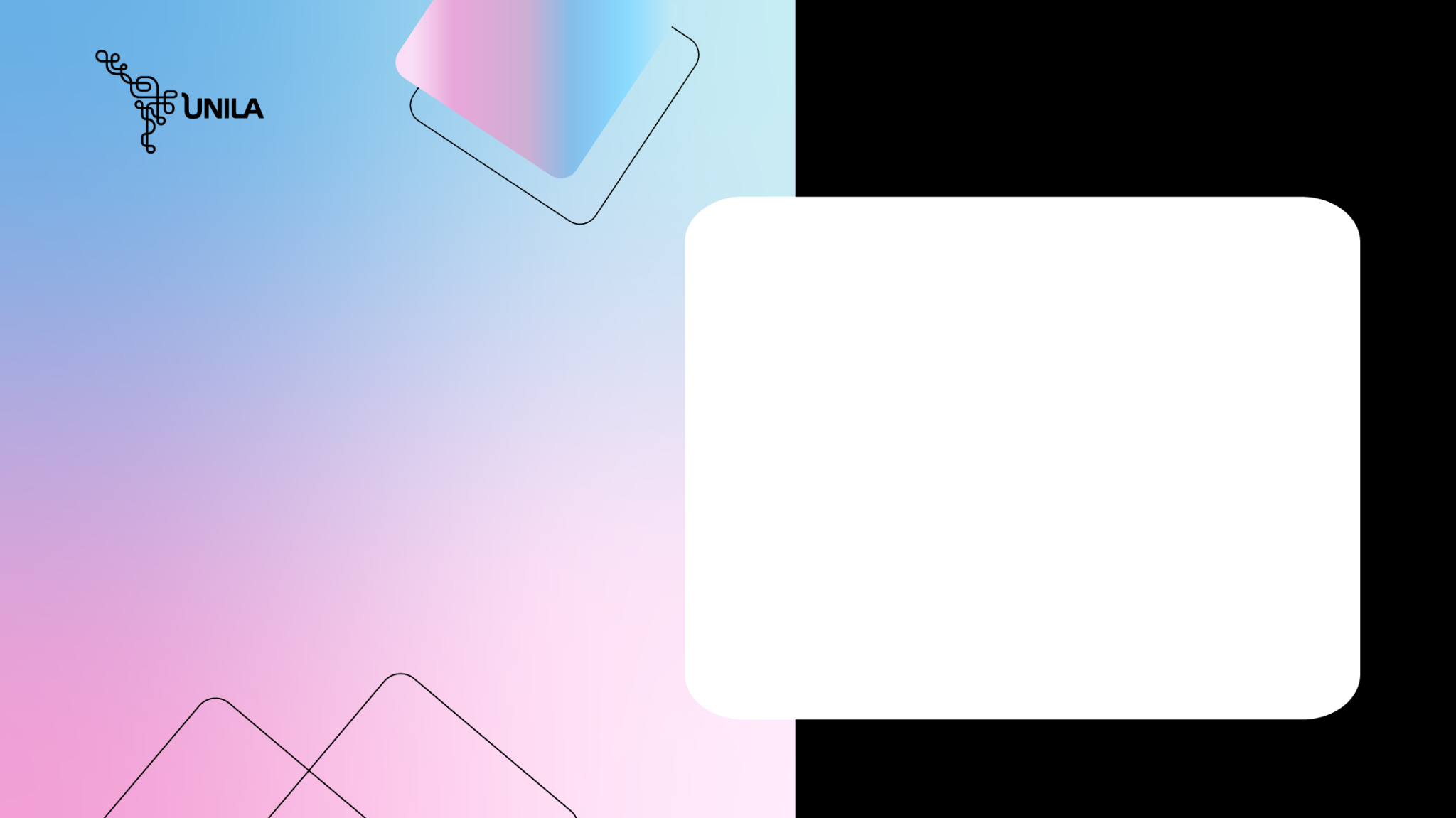 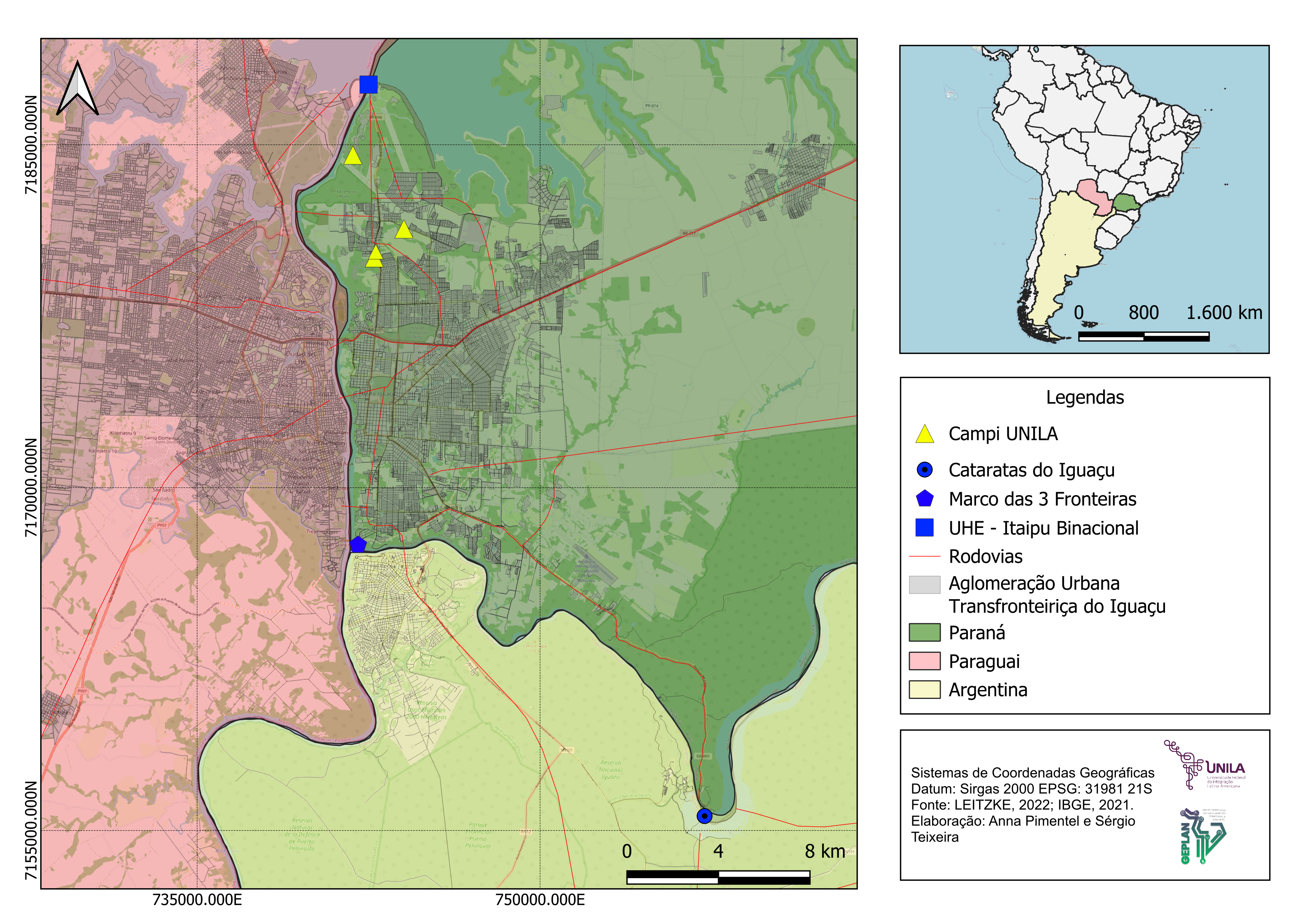 QUEM SOMOS
A UNILA está situada na cidade de Foz do Iguaçu, localizada no extremo oeste do Estado do Paraná, na Região Trinacional formada por Argentina, Brasil e Paraguai.

A localização de uma universidade dedicada à temática da integração ganha importância estratégica e simbólica na região.
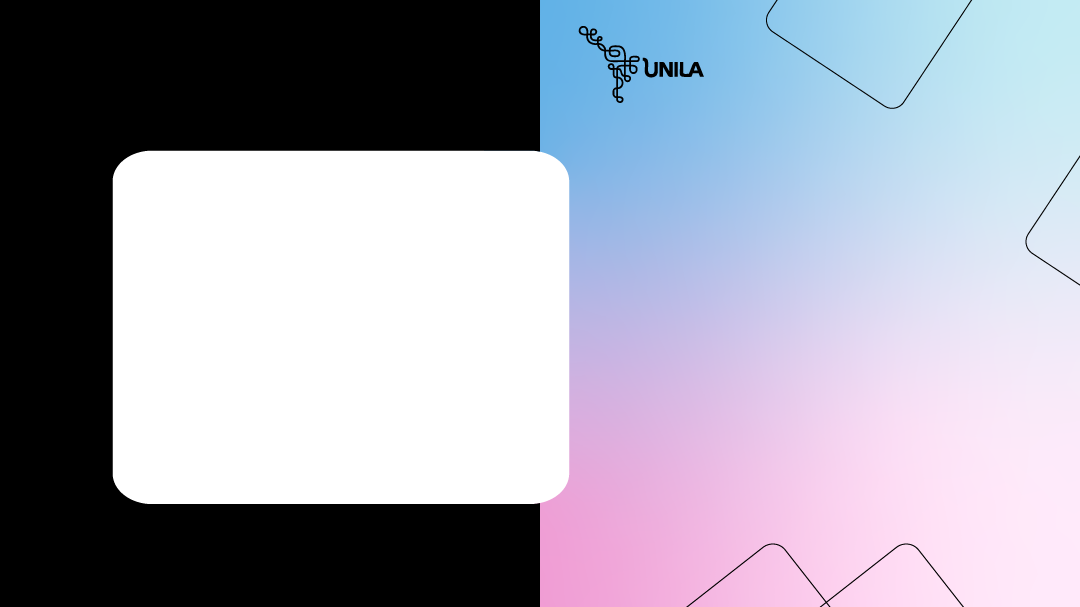 QUEM SOMOS
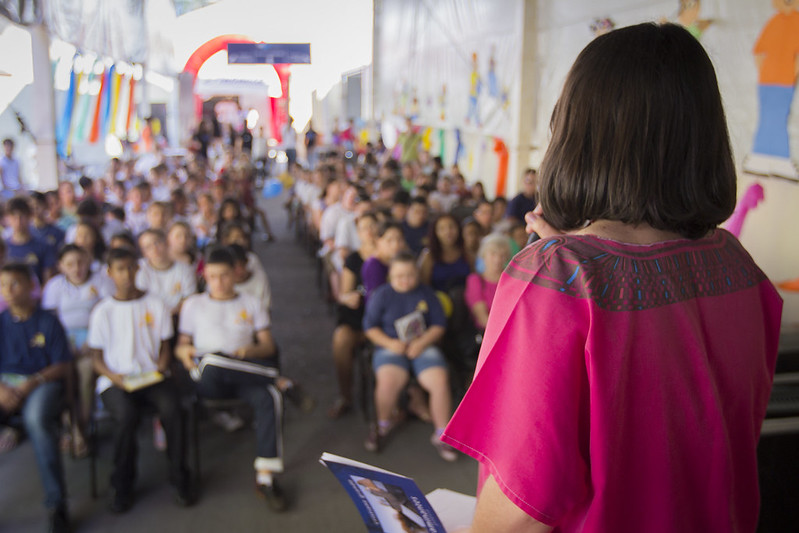 O diferencial da UNILA é o seu caráter internacional, com olhar voltado às grandes questões latino-americanas. Assim, o objetivo da instituição é ter a metade dos estudantes oriunda de outros países da América Latina e Caribe.

Todos os cursos são elaborados visando à formação de profissionais com amplo conhecimento sobre a realidade do continente, para que, no futuro, os egressos possam contribuir dentro de sua área de atuação, propondo soluções aos problemas encontrados nos mais diversos países da América Latina e Caribe.

Além disso, a UNILA também promove o bilinguismo – tendo o português e o espanhol como línguas principais –, a interculturalidade e, finalmente, a interdisciplinaridade.
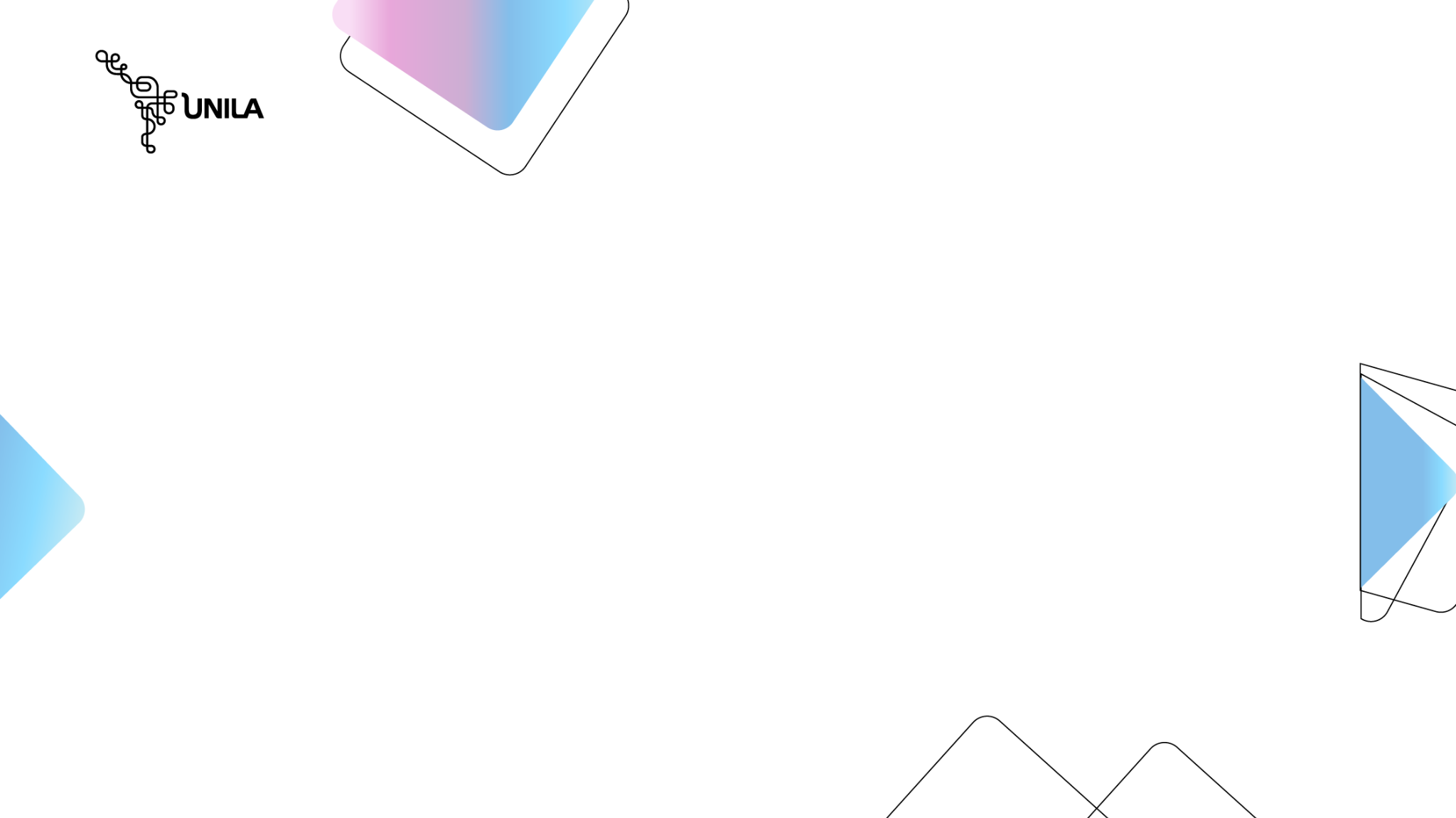 ENSINO
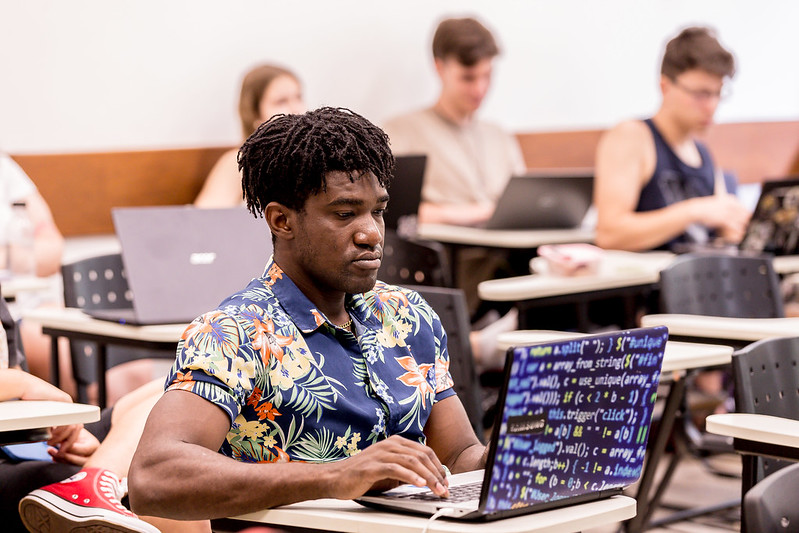 A UNILA oferece 29 cursos de graduação, 09 cursos de especialização (pós-graduação lato sensu) e possui programas de pós-graduação stricto sensu, com 13 mestrados e 02 doutorado, nas mais diversas áreas do conhecimento.

O processo seletivo dos cursos de graduação para brasileiros é feito pelo Sistema de Seleção Unificada (Sisu); já para os estudantes internacionais, a UNILA organiza o Processo Seletivo Internacional (PSI), por meio de edital específico.

Os processos seletivos da pós-graduação são regidos por editais próprios de cada programa.

Atualmente, a UNILA conta com mais de 4.241 estudantes matriculados, dentre graduação e pós-graduação, oriundos de mais de 30 países.
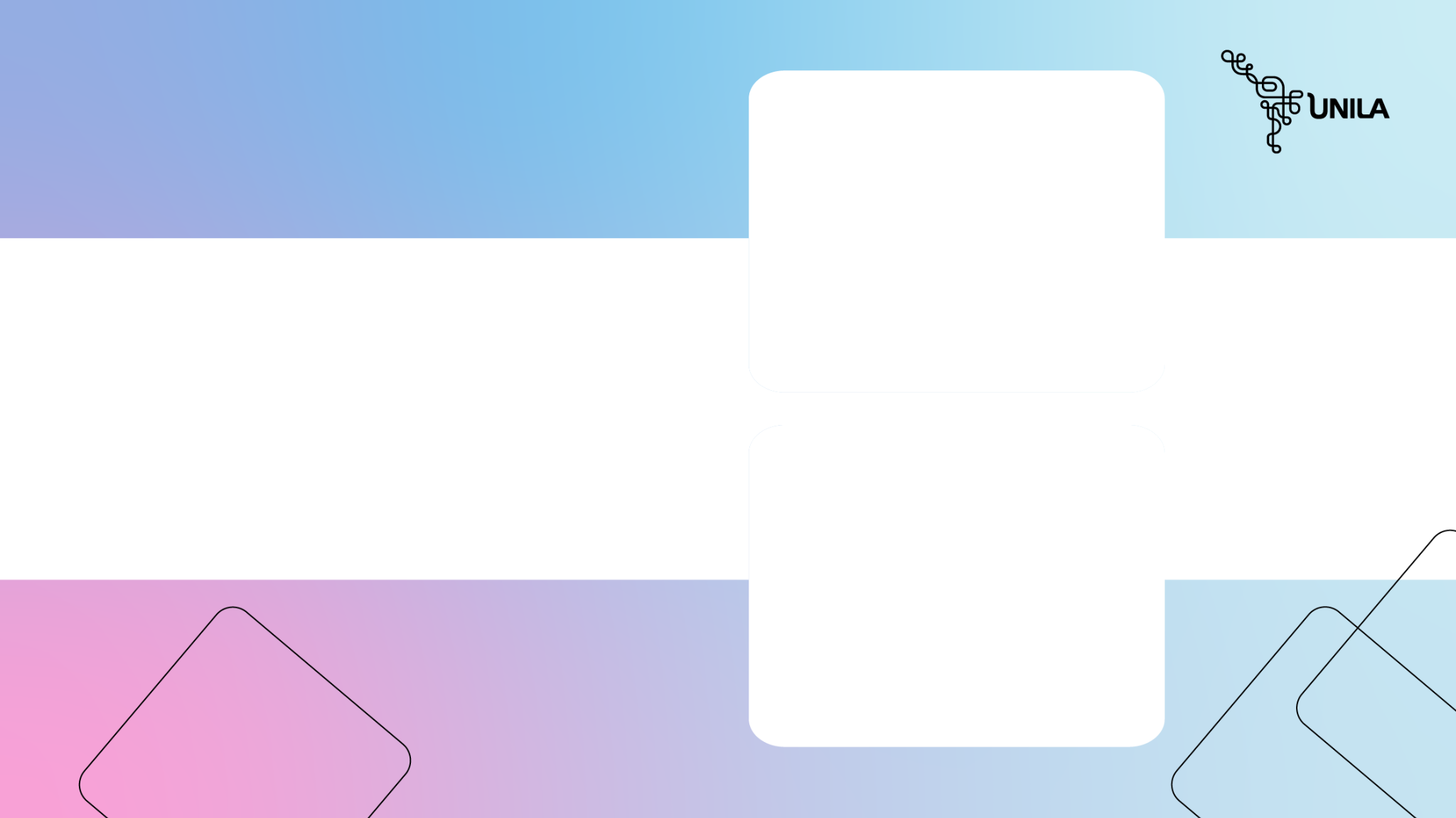 PESQUISA
E EXTENSÃO
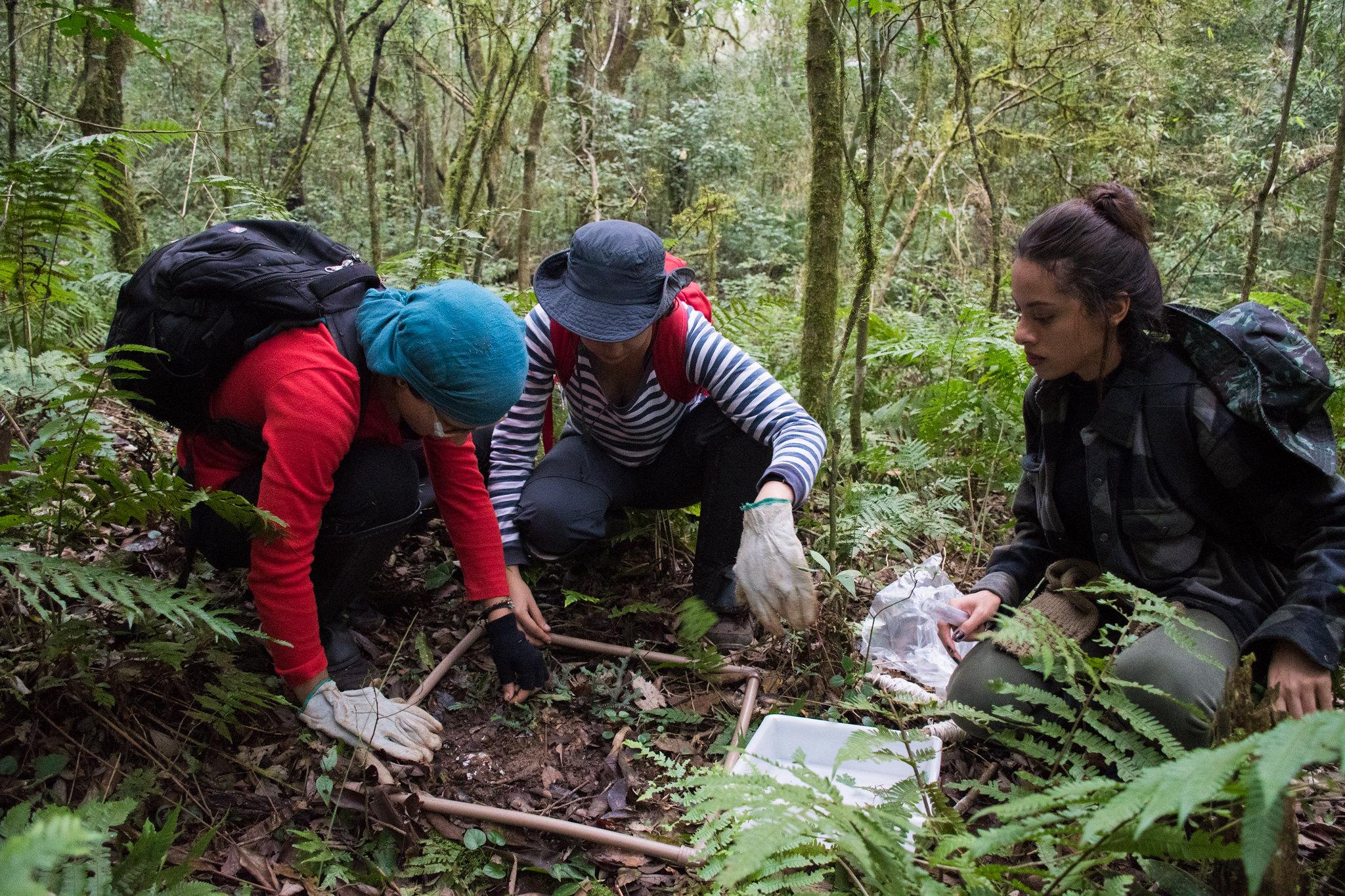 Além do ensino, a instituição, como universidade pública, também está calcada na pesquisa e extensão.

A UNILA possui aproximadamente 300 projetos de extensão em execução e que envolvem mais de 1000 estudantes, atuando na produção de conhecimento tanto nas comunidades local e regional.

A comunidade acadêmica da UNILA apresenta uma produção intelectual e científica em diversas temáticas importantes para a sociedade e de abrangência local e internacional. Com registro de mais de 300 projetos de pesquisas no último ano, a UNILA contribui para a compreensão da realidade, assim como para o processo de integração latino-americana e caribenha.
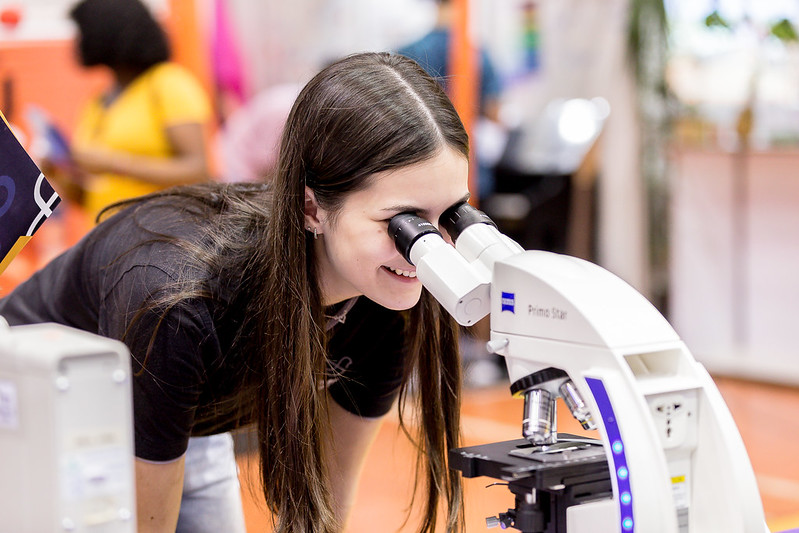 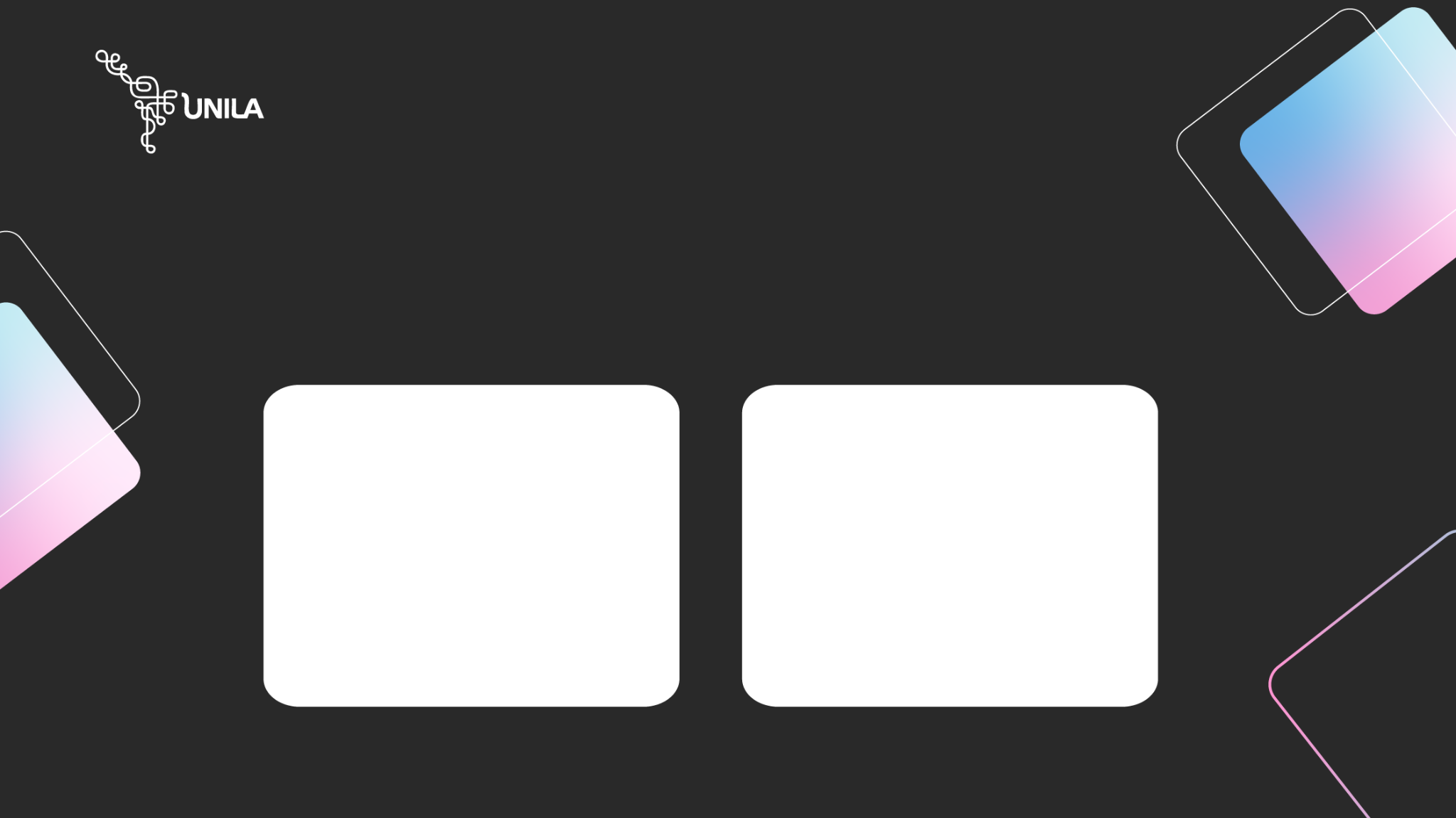 INFRAESTRUTURA
A Universidade realiza suas atividades em cinco unidades e no Campus Integração.
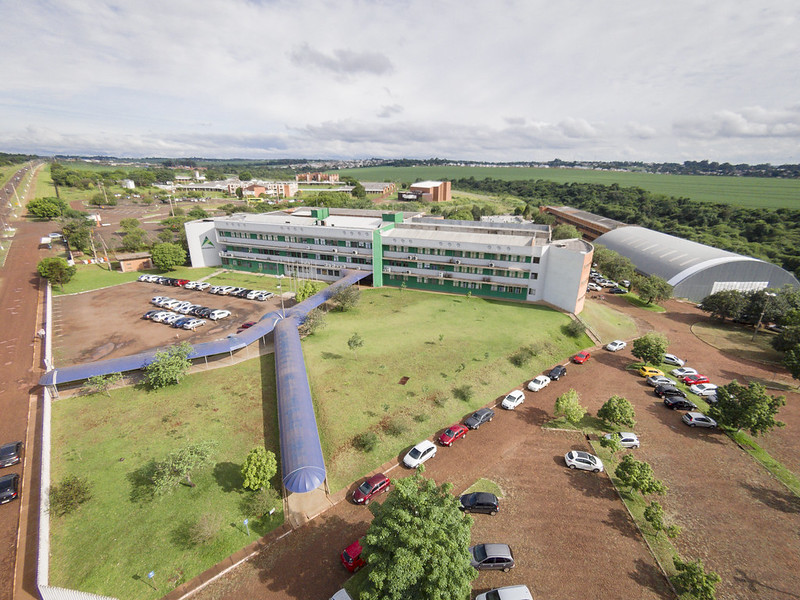 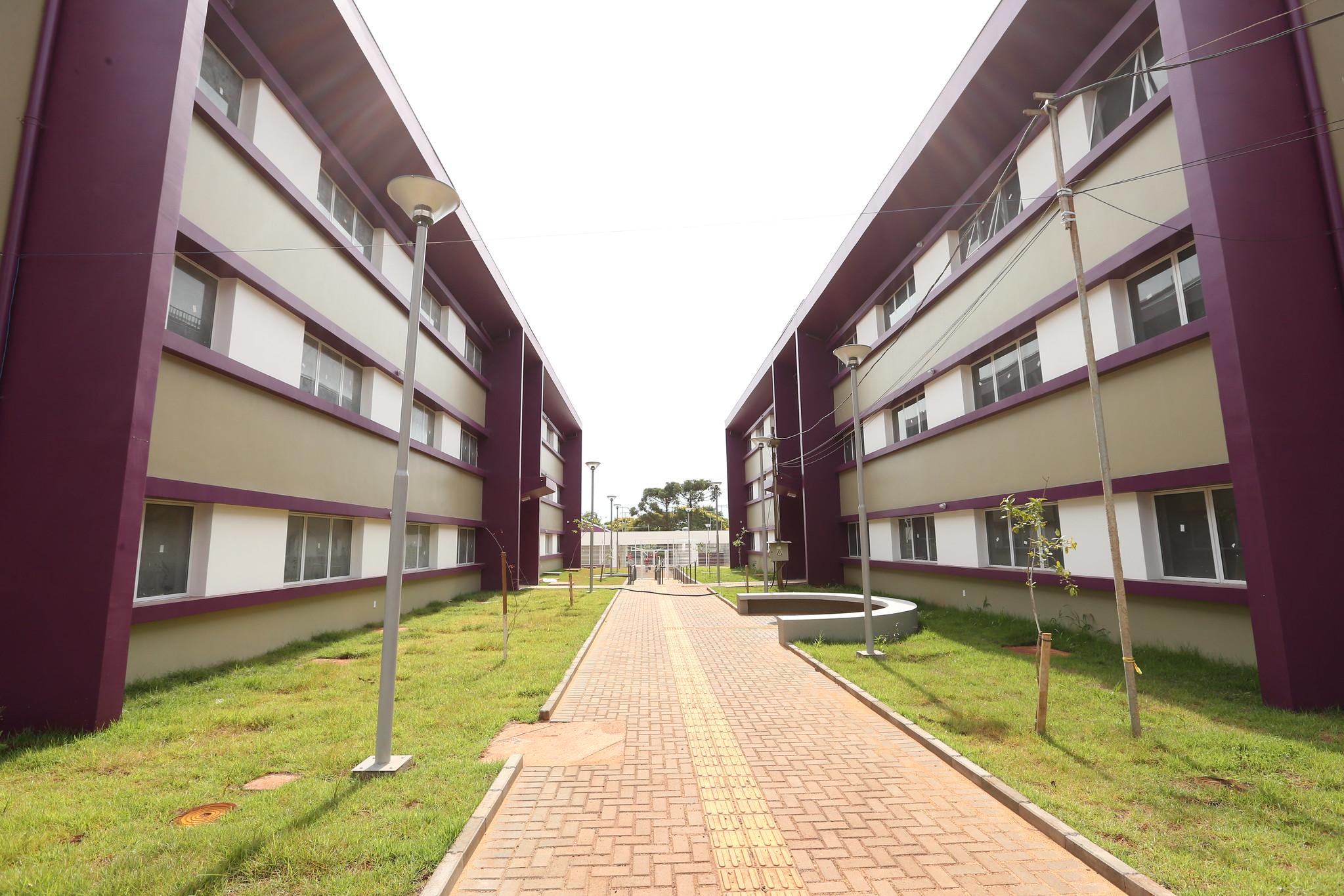 Campus Integração
Unidade Jardim Universitário
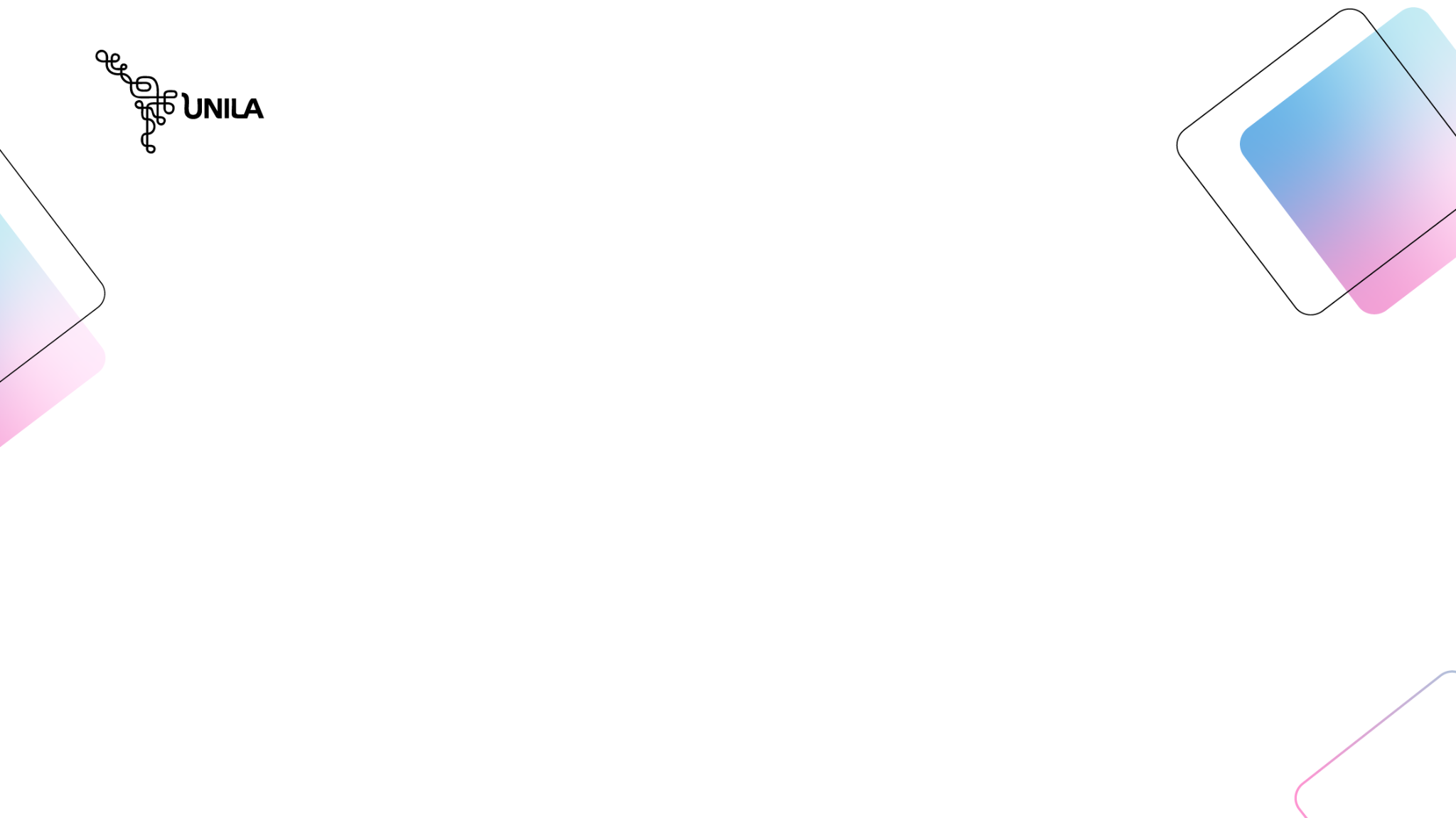 INFRAESTRUTURA
A Universidade realiza suas atividades em cinco unidades e no Campus Integração.
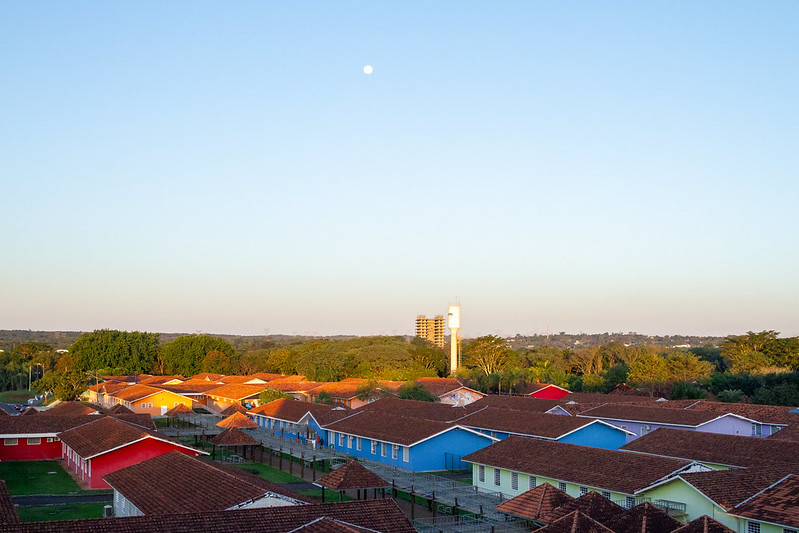 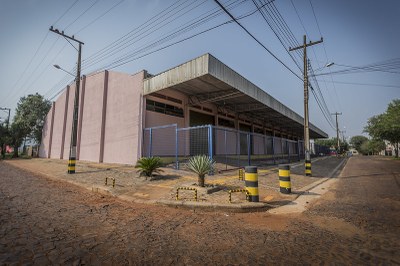 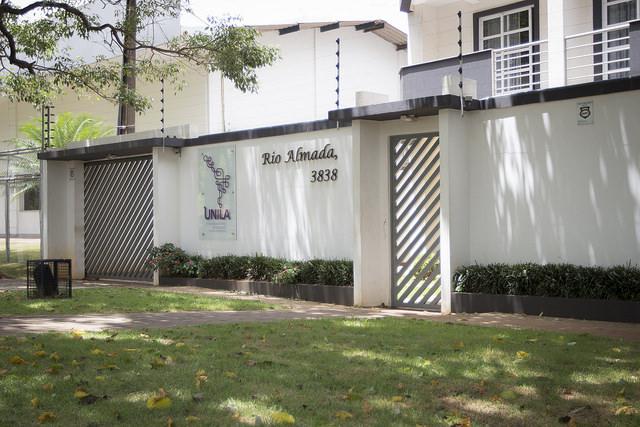 Unidade Portal da Foz
Almoxarifado
Unidade PTI
Unidade Administrativa Vila A
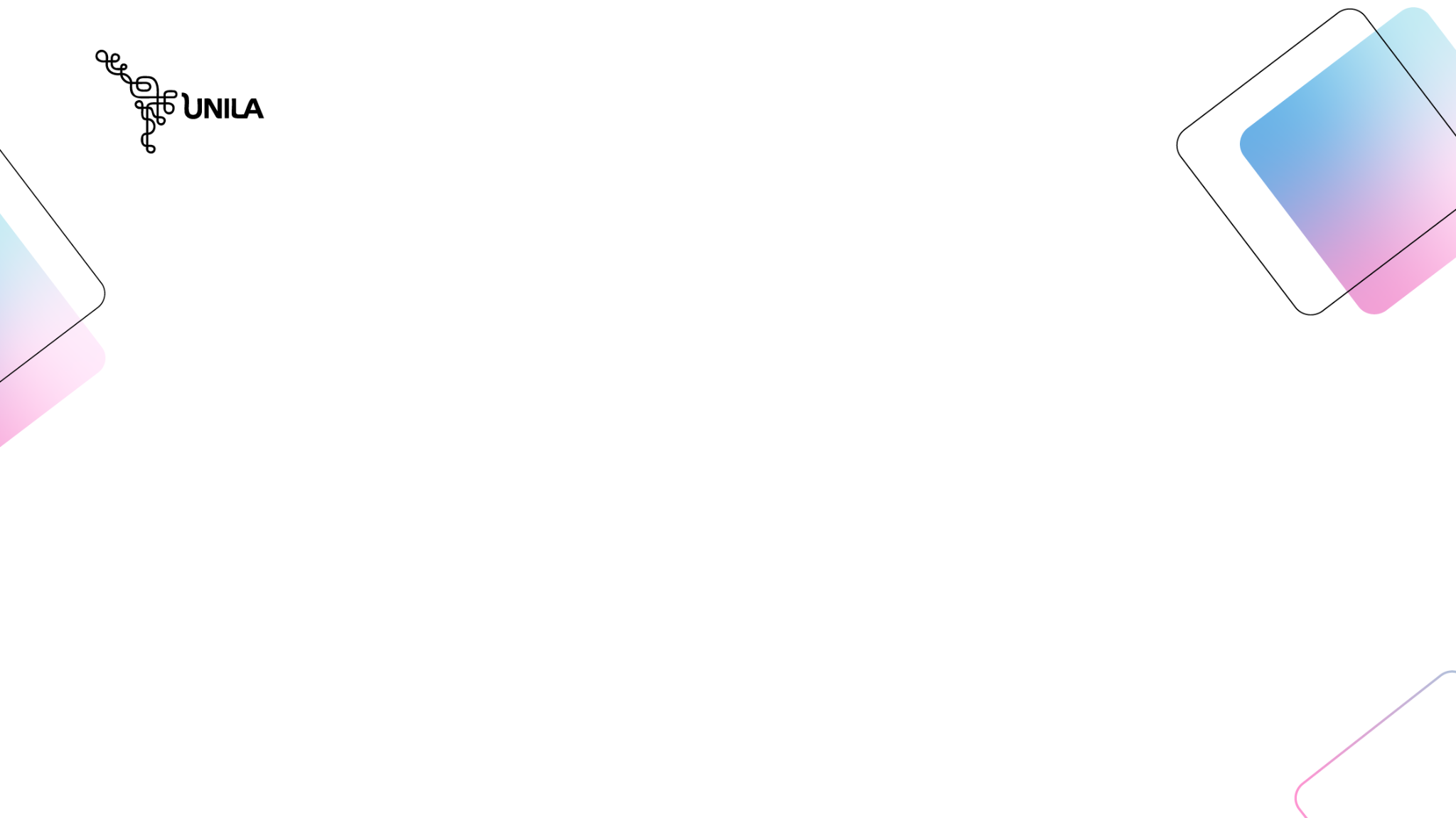 CAMPUS ARANDU
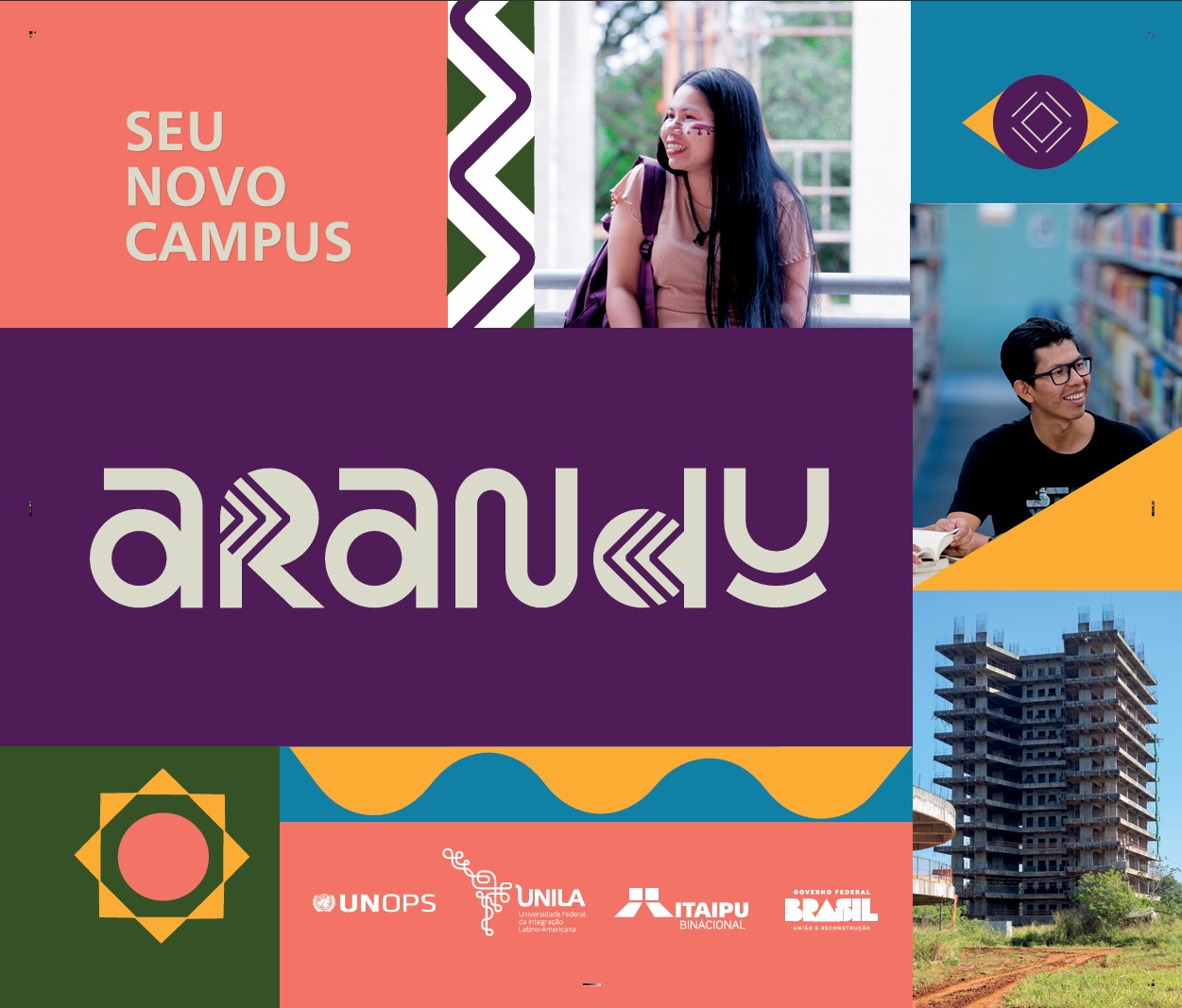 As obras do novo campus da Universidade Federal da Integração Latino-Americana (UNILA), chamado Campus Arandu, foram retomadas após um acordo de cooperação entre o UNOPS, organismo da ONU especializado em infraestrutura, e o Governo Federal, através do Ministério da Educação e da UNILA. Os recursos financeiros foram destinados pela Itaipu Binacional.
O UNOPS está trabalhando na implementação da fase 1 das obras, que contempla a finalização do Edifício Central, do Restaurante Universitário e do Bloco de Salas de Aula. Estão previstas entregas escalonadas ao longo de 3 anos.
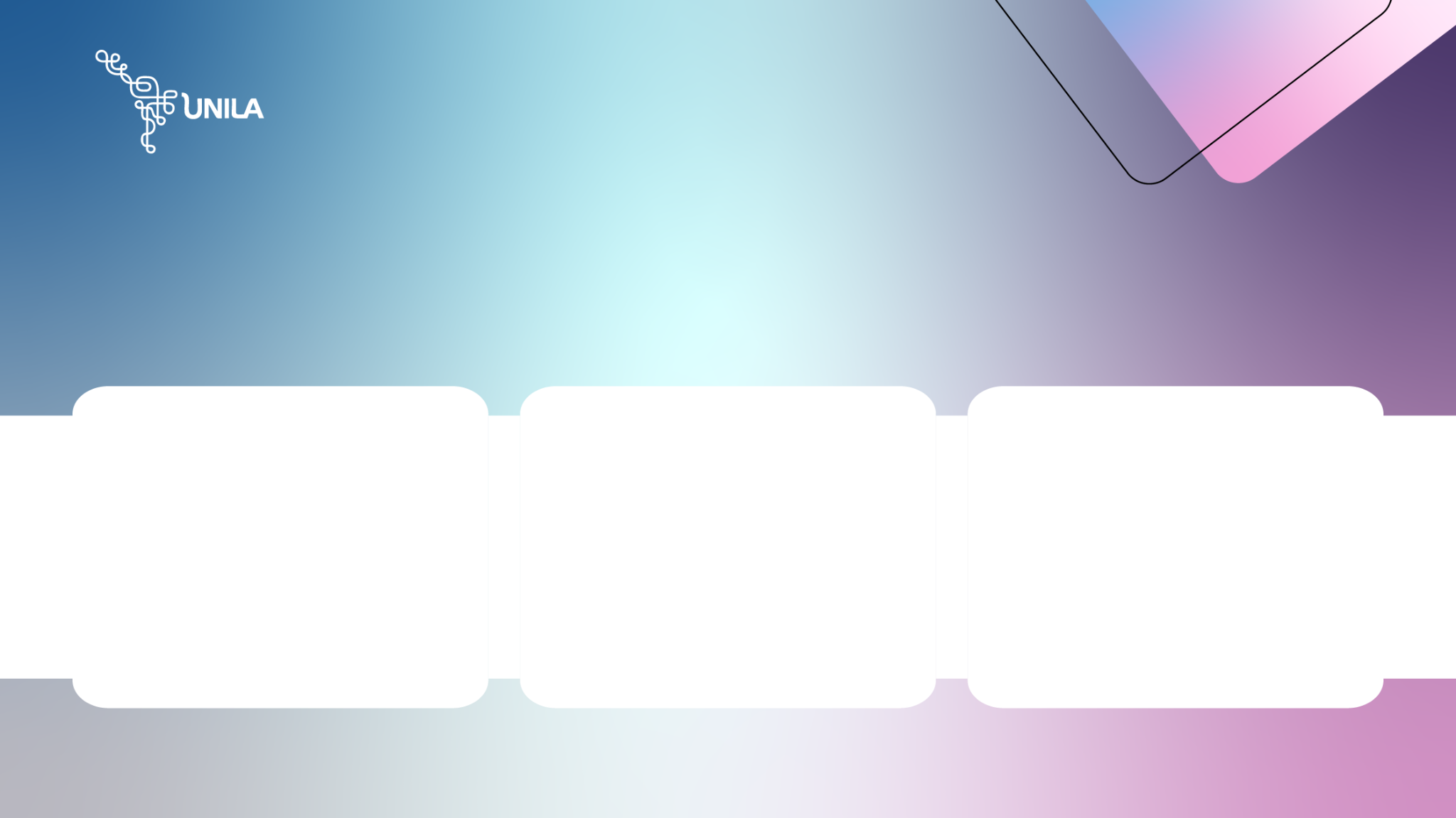 INFRAESTRUTURA
As atividades ocorrem em uma infraestrutura que disponibiliza, além das salas de aula, espaços de laboratórios dedicados a diversas áreas.
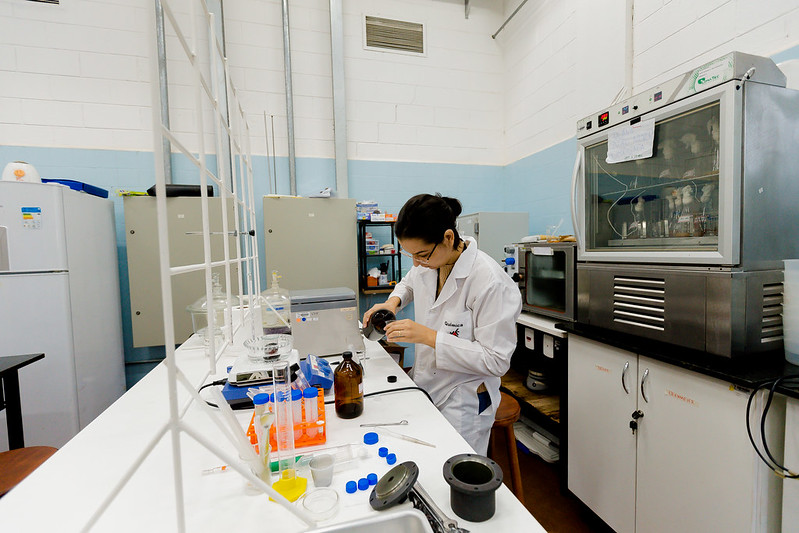 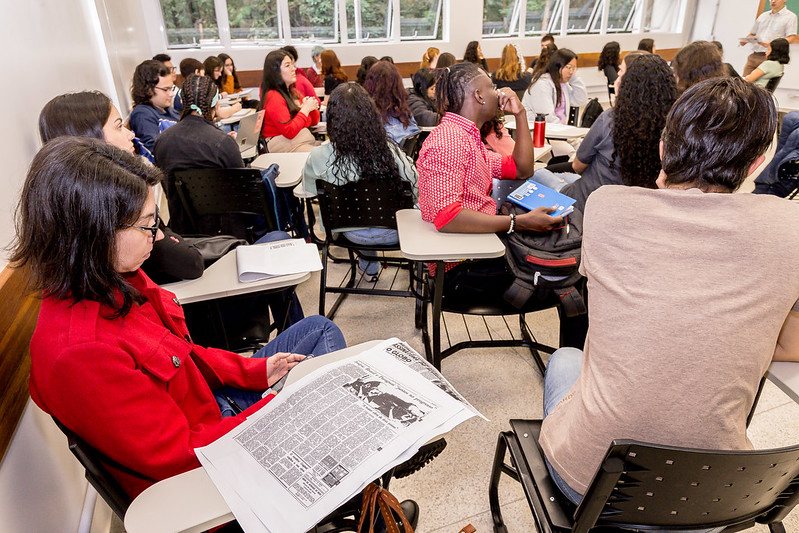 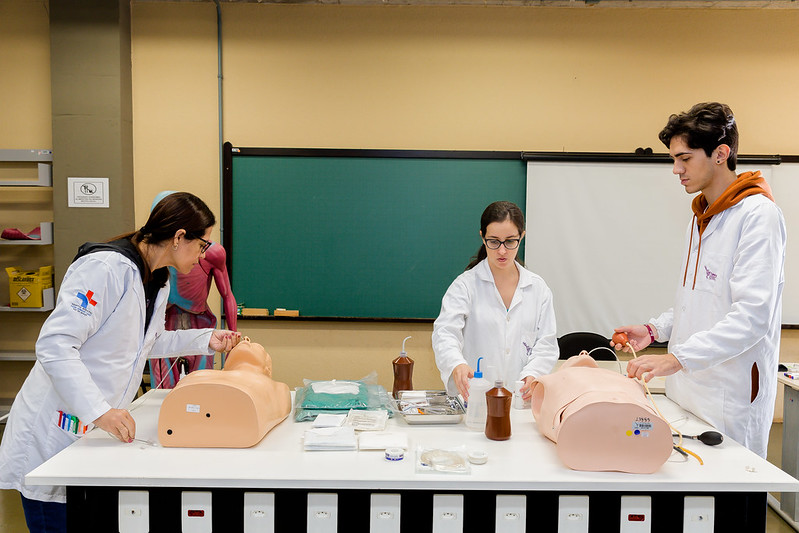 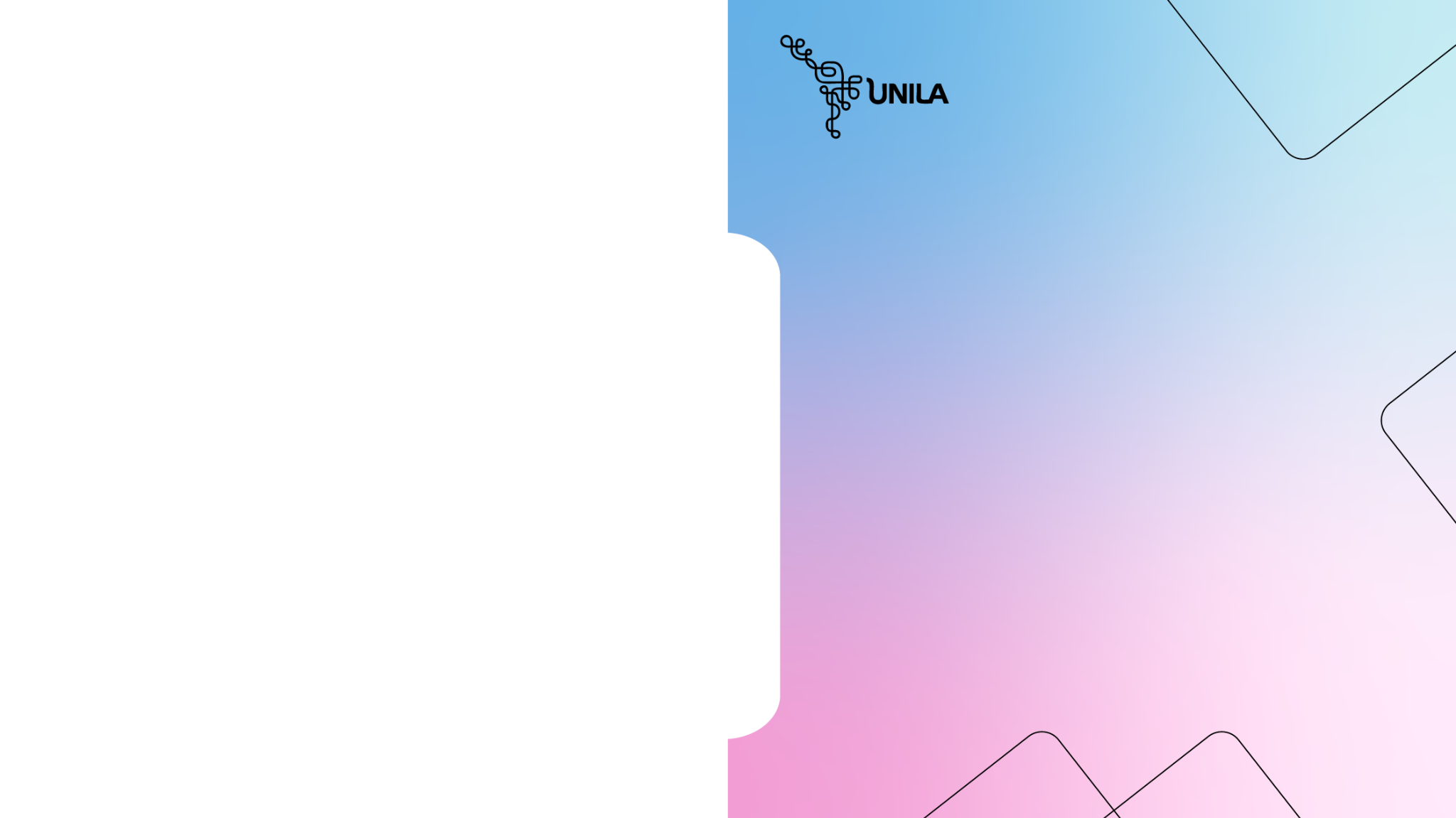 INFRAESTRUTURA
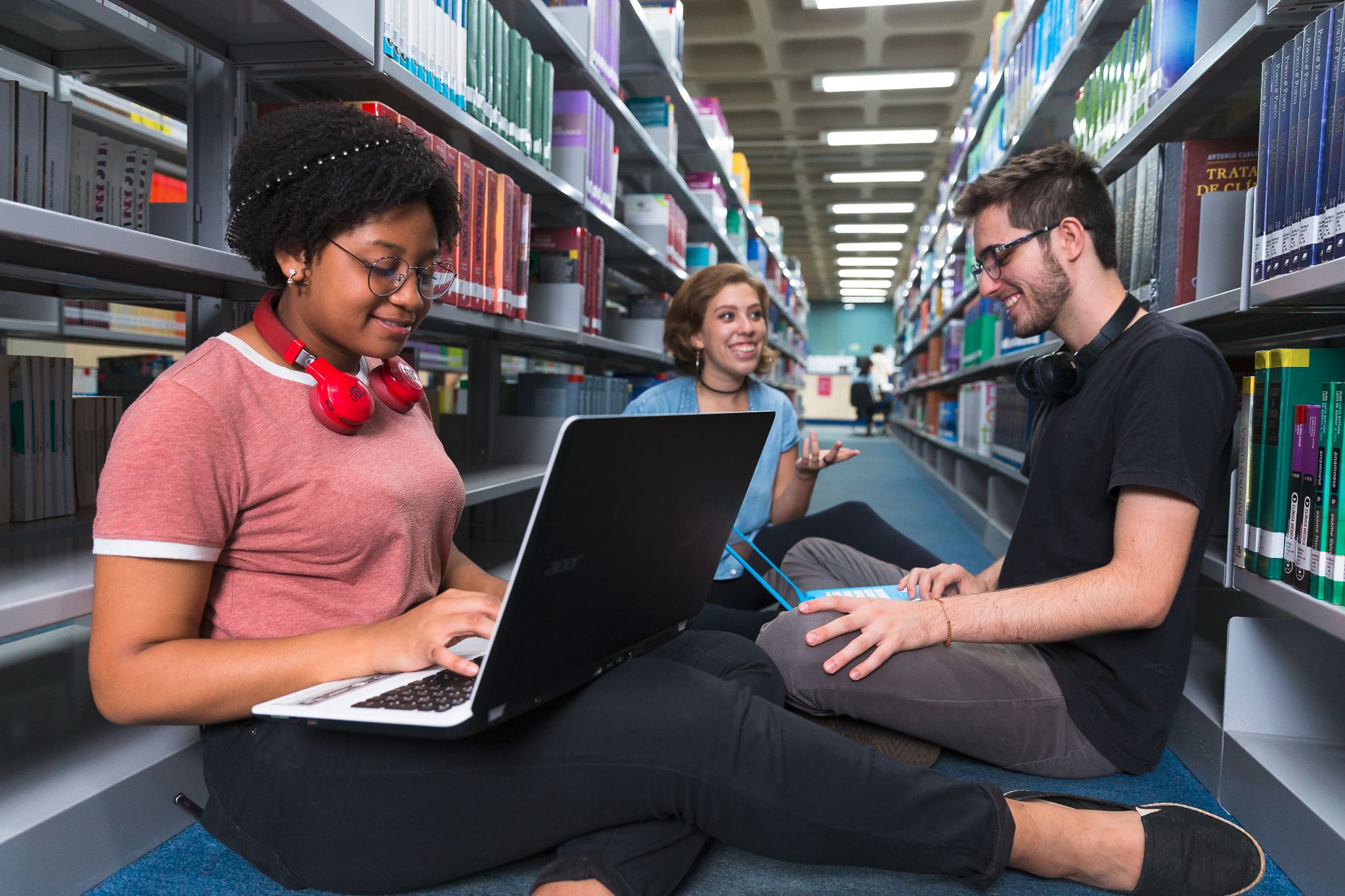 A UNILA também conta com a BIUNILA, biblioteca da instituição, com um acervo disponível em duas unidades. E também a plataforma “Minha Biblioteca”, um recurso digital para acesso a ebooks acadêmicos e técnicos. A plataforma oferece mais de 10 mil títulos de 16 grandes editoras e 42 selos editoriais, abrangendo diversas áreas do conhecimento.
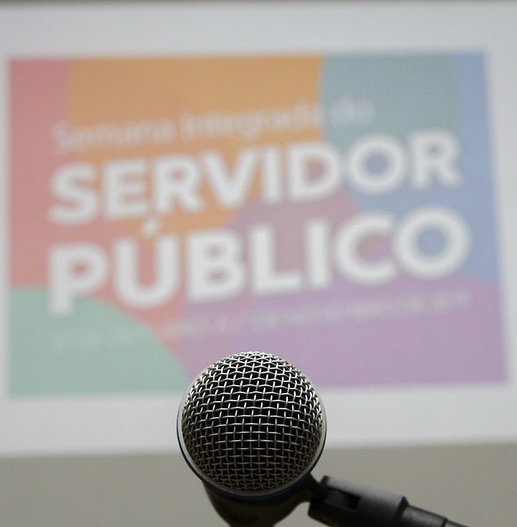 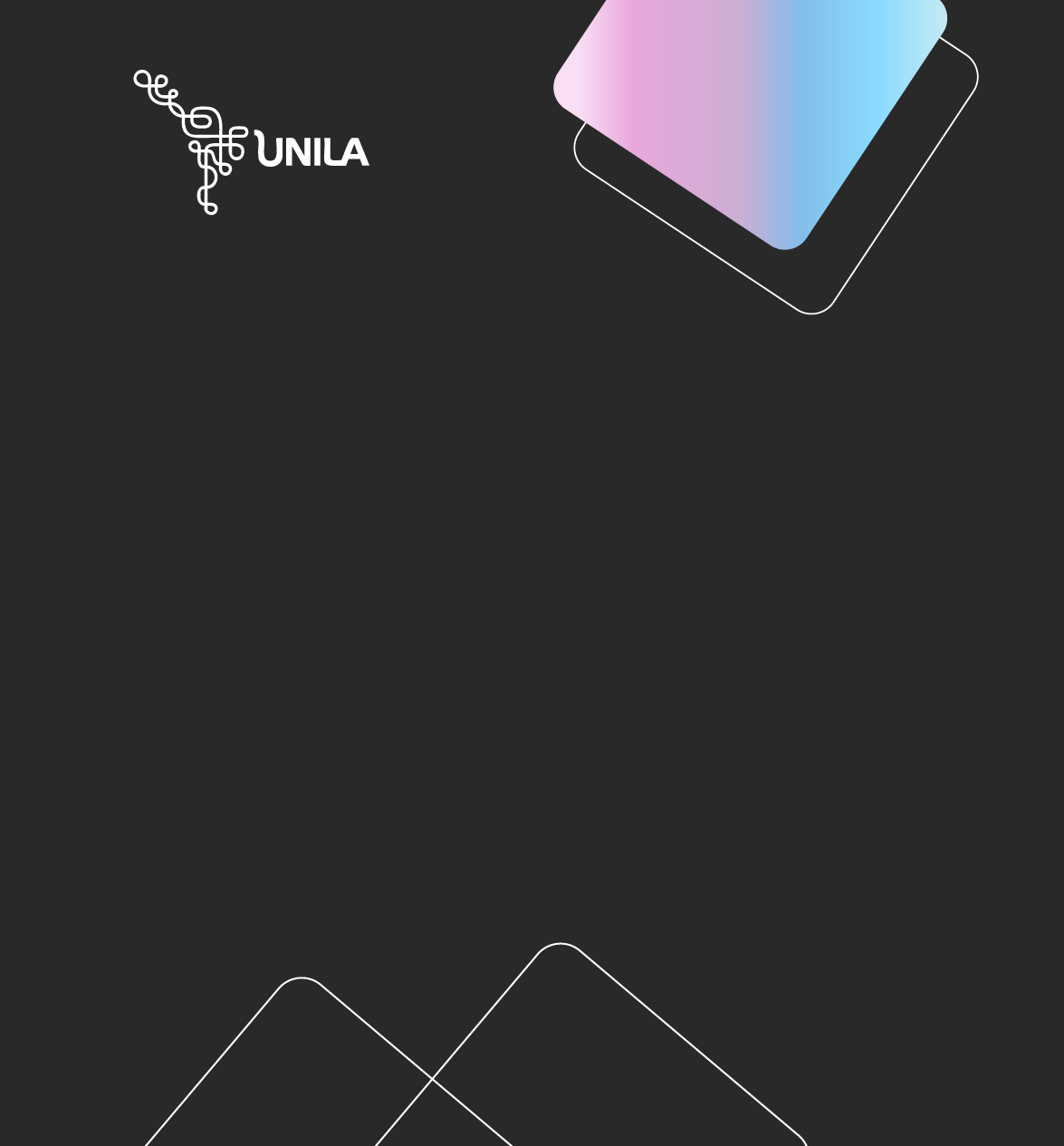 PESSOAS
Hoje, a Universidade conta com um quadro funcional de aproximadamente mil servidores: mais de 400 professores – cerca de 90% desses são mestres ou doutores – e mais de 500 técnico-administrativos.
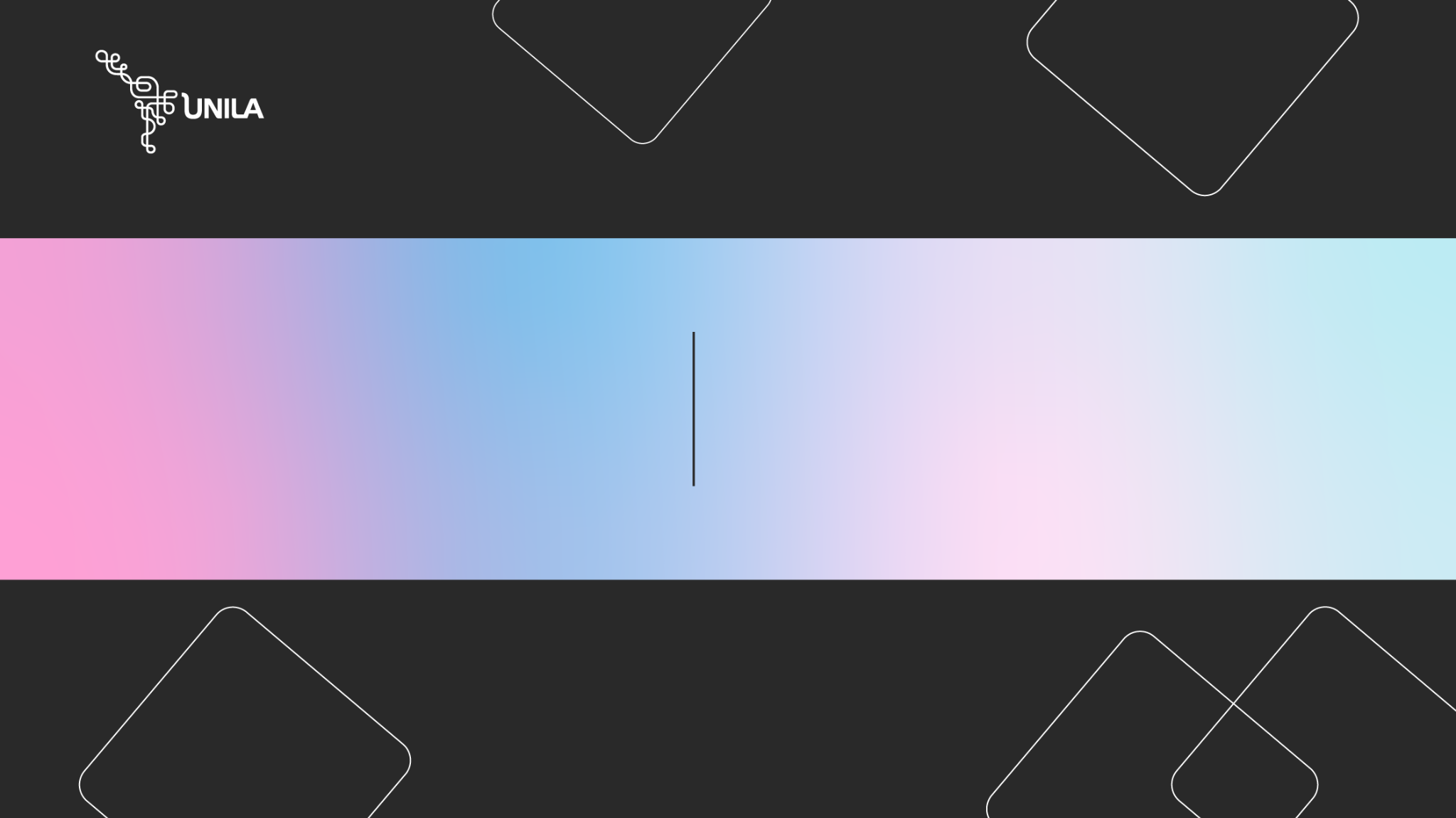 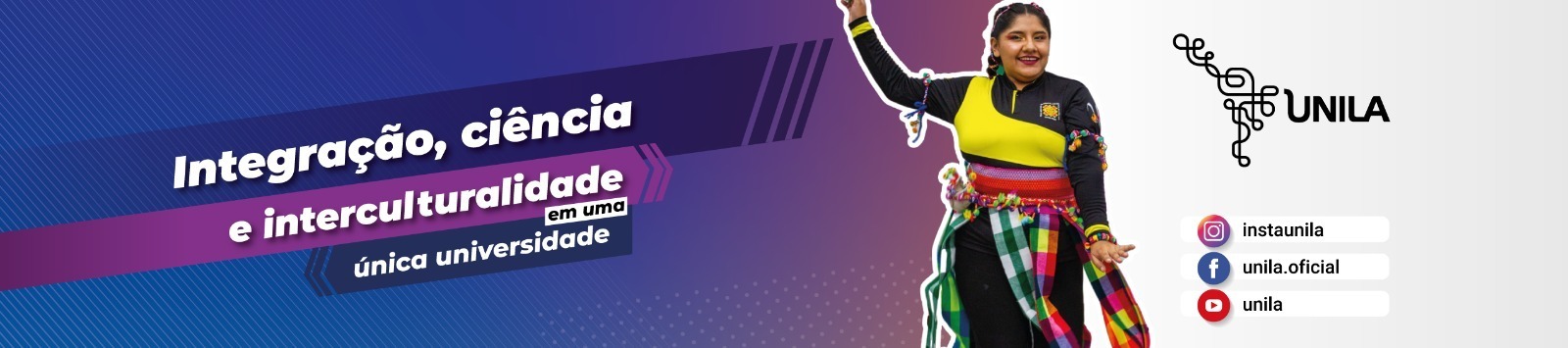 Obrigado!
Avenida Tarquínio Joslin dos Santos, 1000 - Polo Universitário
CEP: 85870-650 | Foz do Iguaçu - Paraná 

https://portal.unila.edu.br